THỨ NĂM
SAU CHÚA NHẬT XXII
THƯỜNG NIÊN
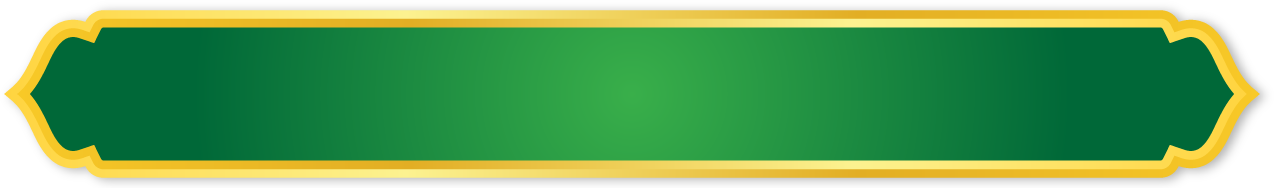 CA ĐOÀN THIẾU NHI - TERESA HÀI ĐỒNG GIÊSU
GIÁO XỨ THIÊN ÂN
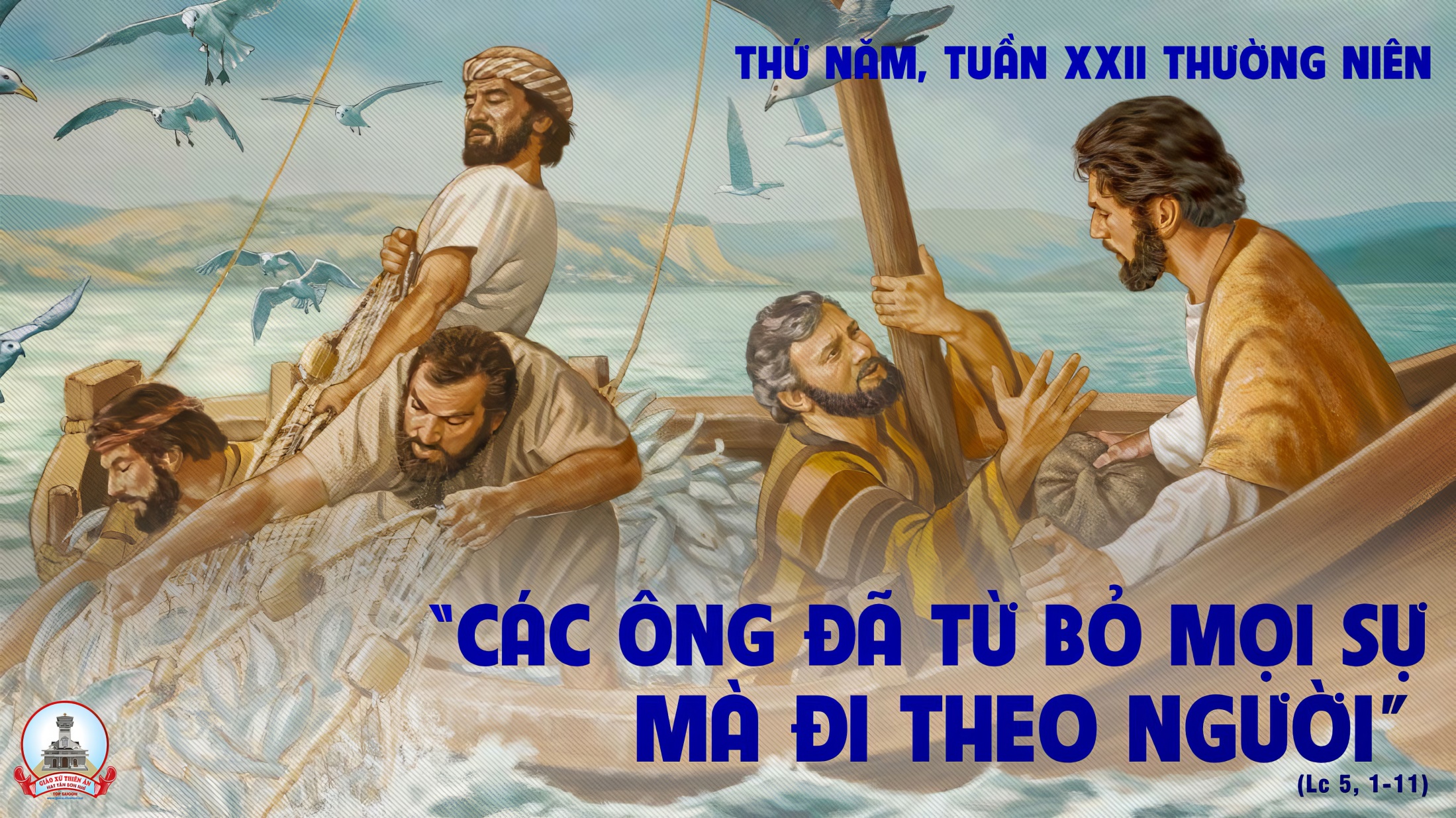 Nhập Lễ 
Bước Vào
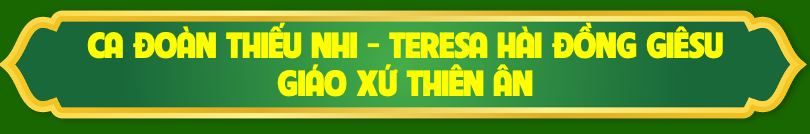 Đk: Bước vào, bước vào nơi thánh cung. Niềm vui cao dâng ngút bay chín từng. Bước gần, bước gần trước thánh nhan. Hồn con sung sướng hát câu ca mừng.
Tk1: Chúa là Đấng con bao chờ mong. Giờ đây con đến tìm nơi náu nương. Sống gần Chúa con quên sầu thương. Niềm vui chan chứa tình yêu Chúa khôn lường.
Đk: Bước vào, bước vào nơi thánh cung. Niềm vui cao dâng ngút bay chín từng. Bước gần, bước gần trước thánh nhan. Hồn con sung sướng hát câu ca mừng.
Tk2: Chúa mạch sống của bao tuổi xanh. Niềm vui phơi phới, niềm vui thắm xinh. Hướng về Chúa như mong bình minh. Hồn ai khao khát tìm thấy ánh xuân tình.
Đk: Bước vào, bước vào nơi thánh cung. Niềm vui cao dâng ngút bay chín từng. Bước gần, bước gần trước thánh nhan. Hồn con sung sướng hát câu ca mừng.
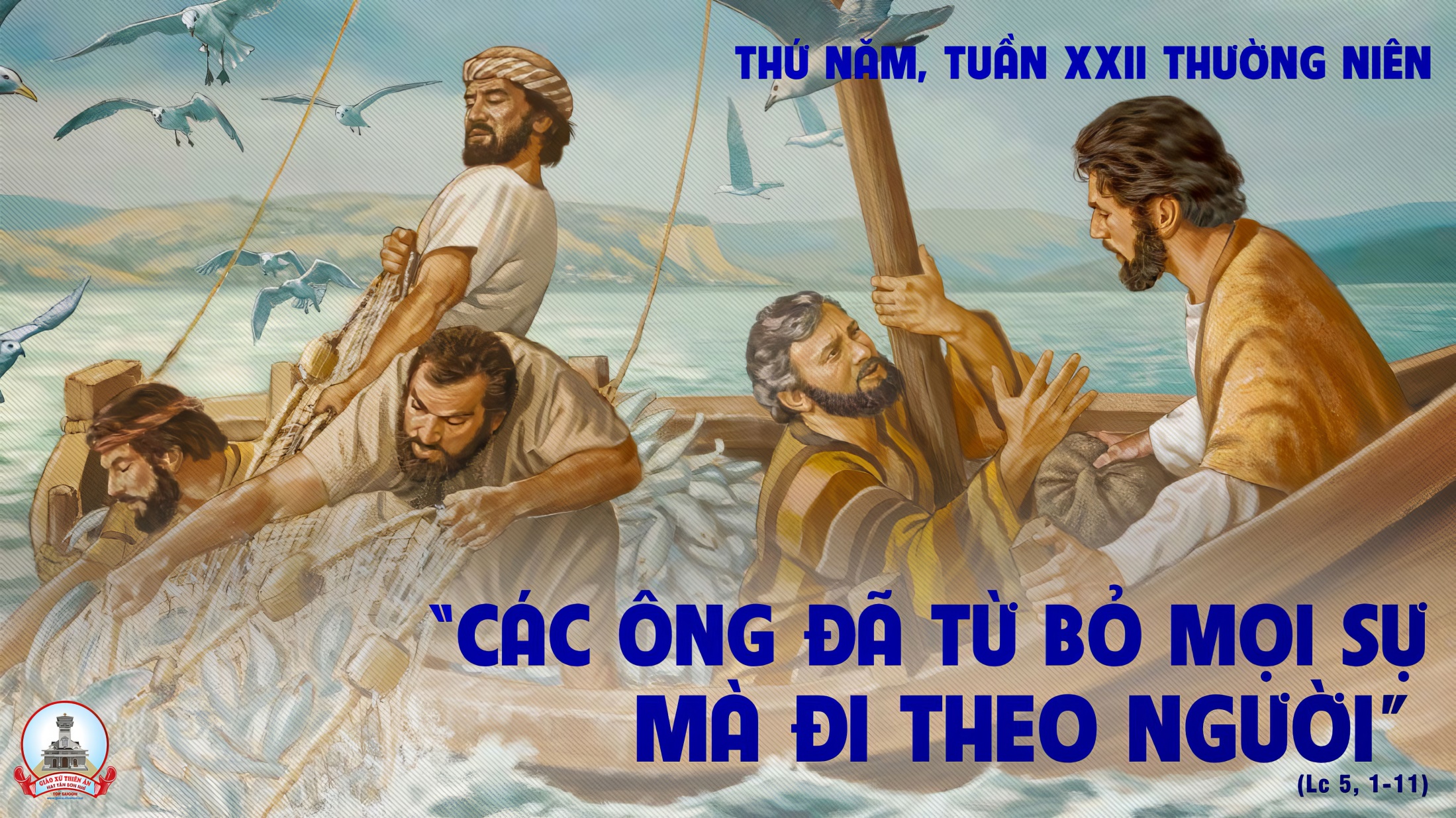 Kinh Thương Xót
Xin Chúa thương xót chúng con. Xin Chúa thương (nguyện) xin Chúa thương, xin thương xót chúng con. Xin Chúa Ki-tô, xin Chúa Ki-tô thương xót chúng con.
** Xin Chúa Ki-tô, thương xót chúng con. Xin Chúa thương xót chúng con. Xin Chúa thương (nguyện) xin Chúa thương, xin thương xót chúng con, xin thương xót chúng con.
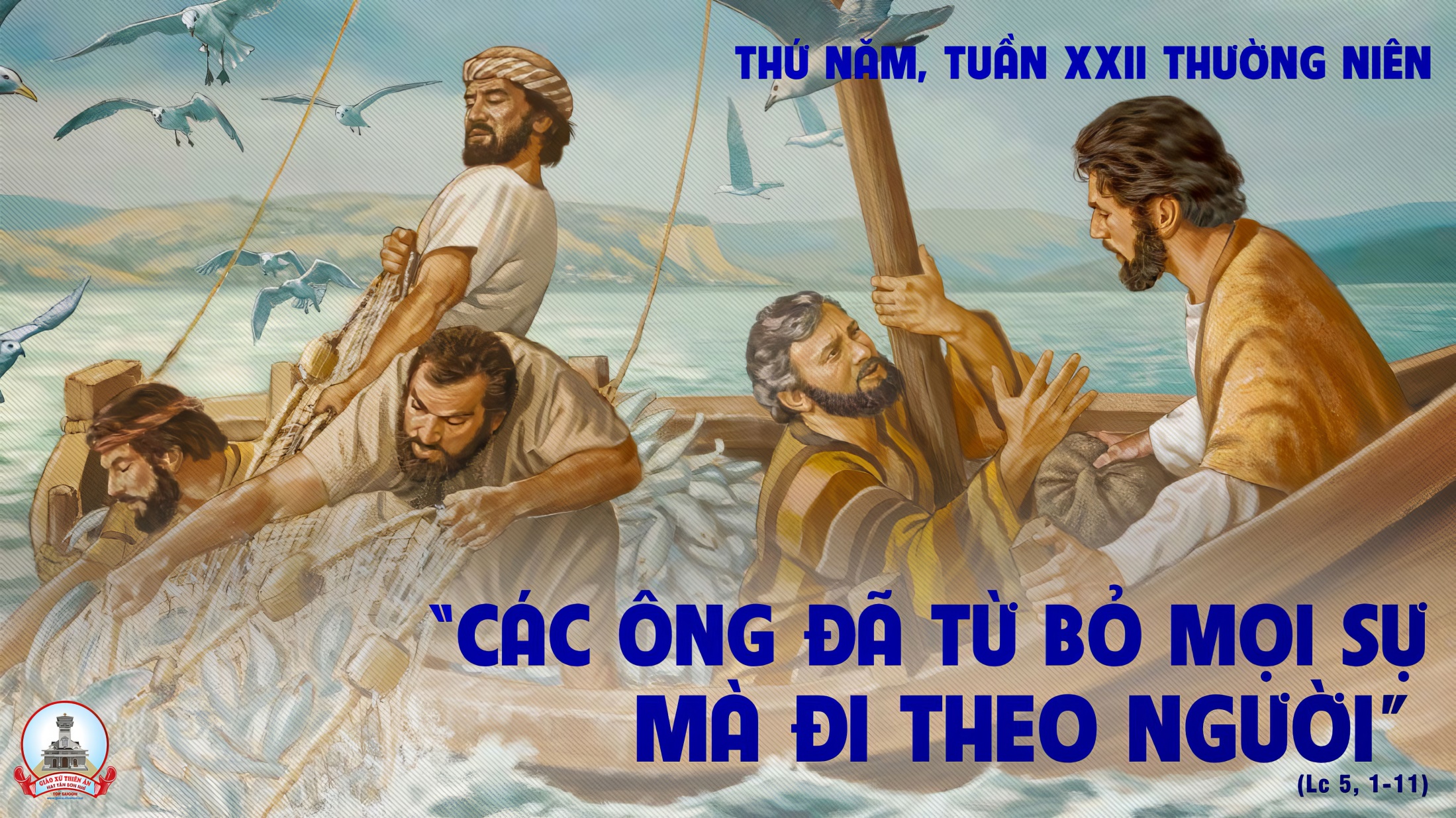 Bài đọc 1
Tất cả đều thuộc về anh em, mà anh em thuộc về Đức Ki-tô, và Đức Ki-tô lại thuộc về Thiên Chúa.
Bài trích thư thứ nhất của thánh Phao-lô tông đồ gửi tín hữu Cô-rin-tô.
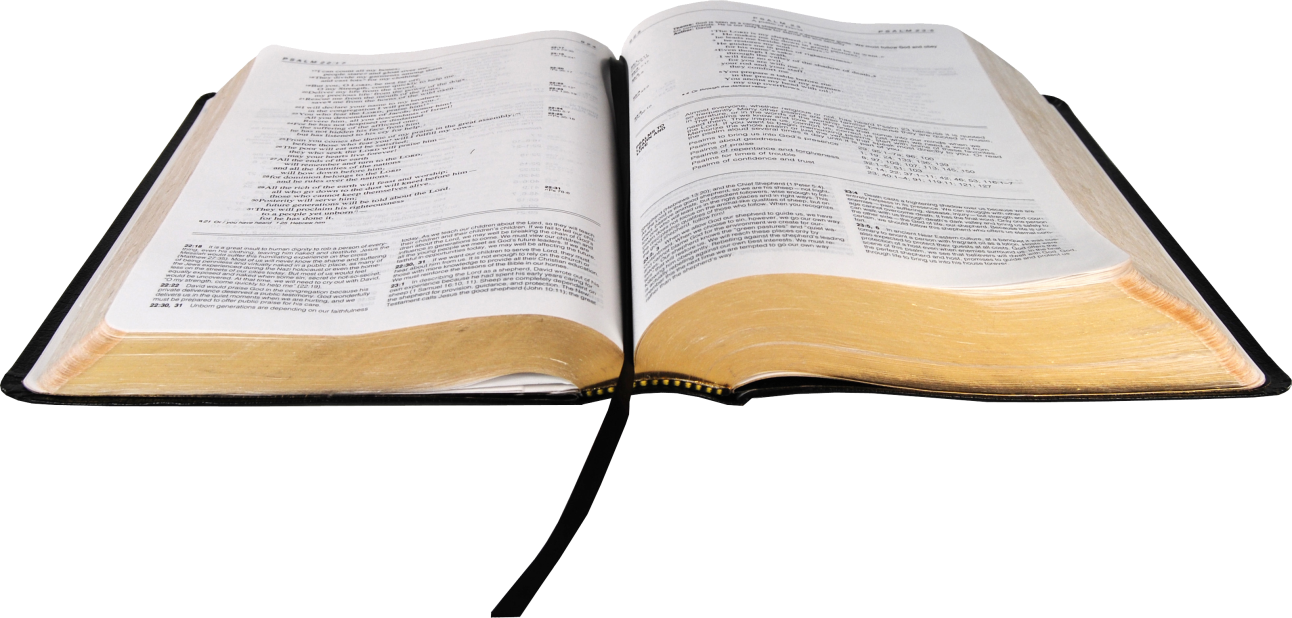 Đáp ca:
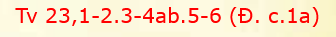 Chúa làm chủ trái đất cùng muôn vật muôn loài.
Alleluia-Alleluia:
Chúa nói : Các anh hãy theo tôi, tôi sẽ làm cho các anh thành những kẻ lưới người như lưới cá.
Alleluia:
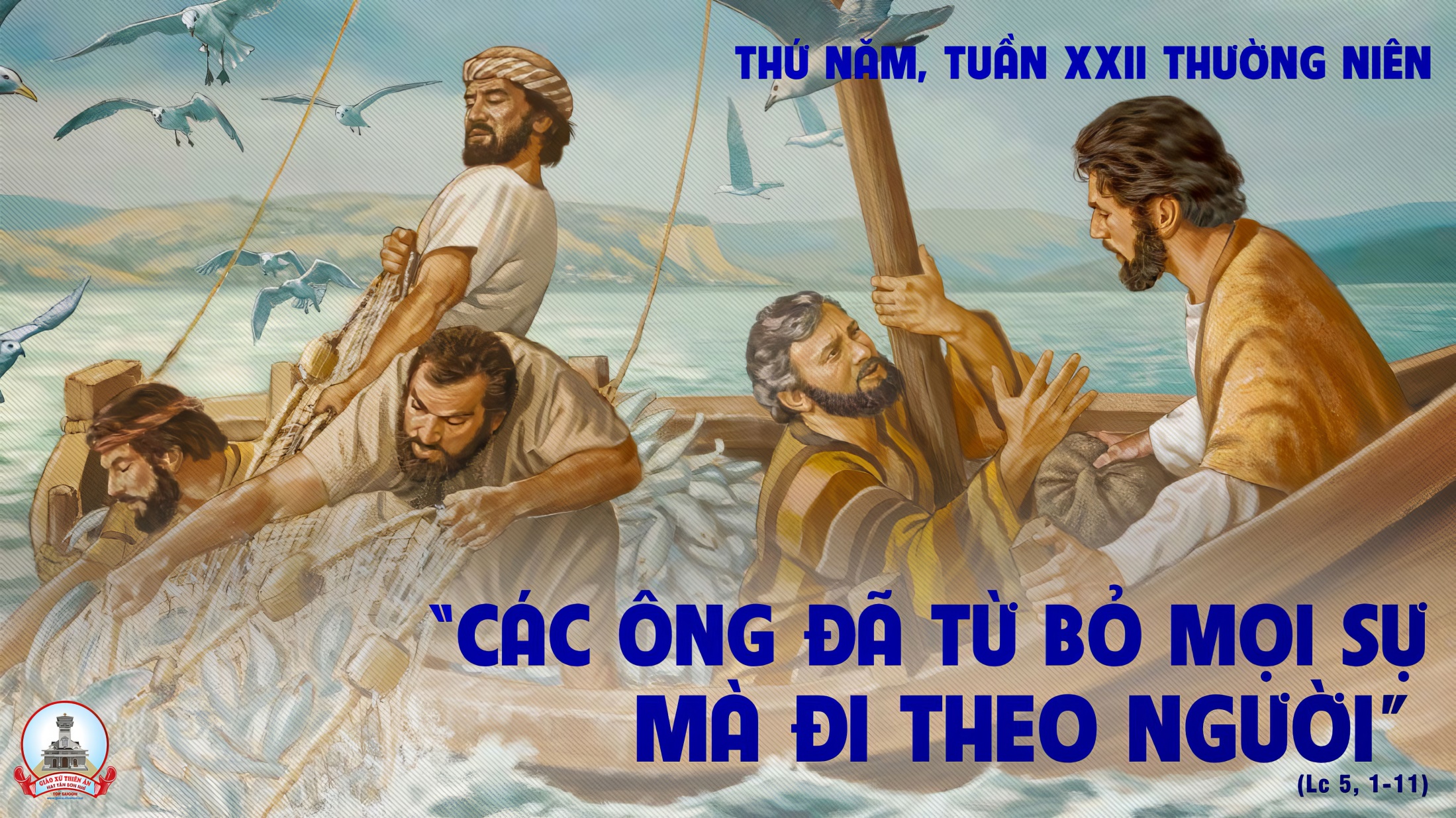 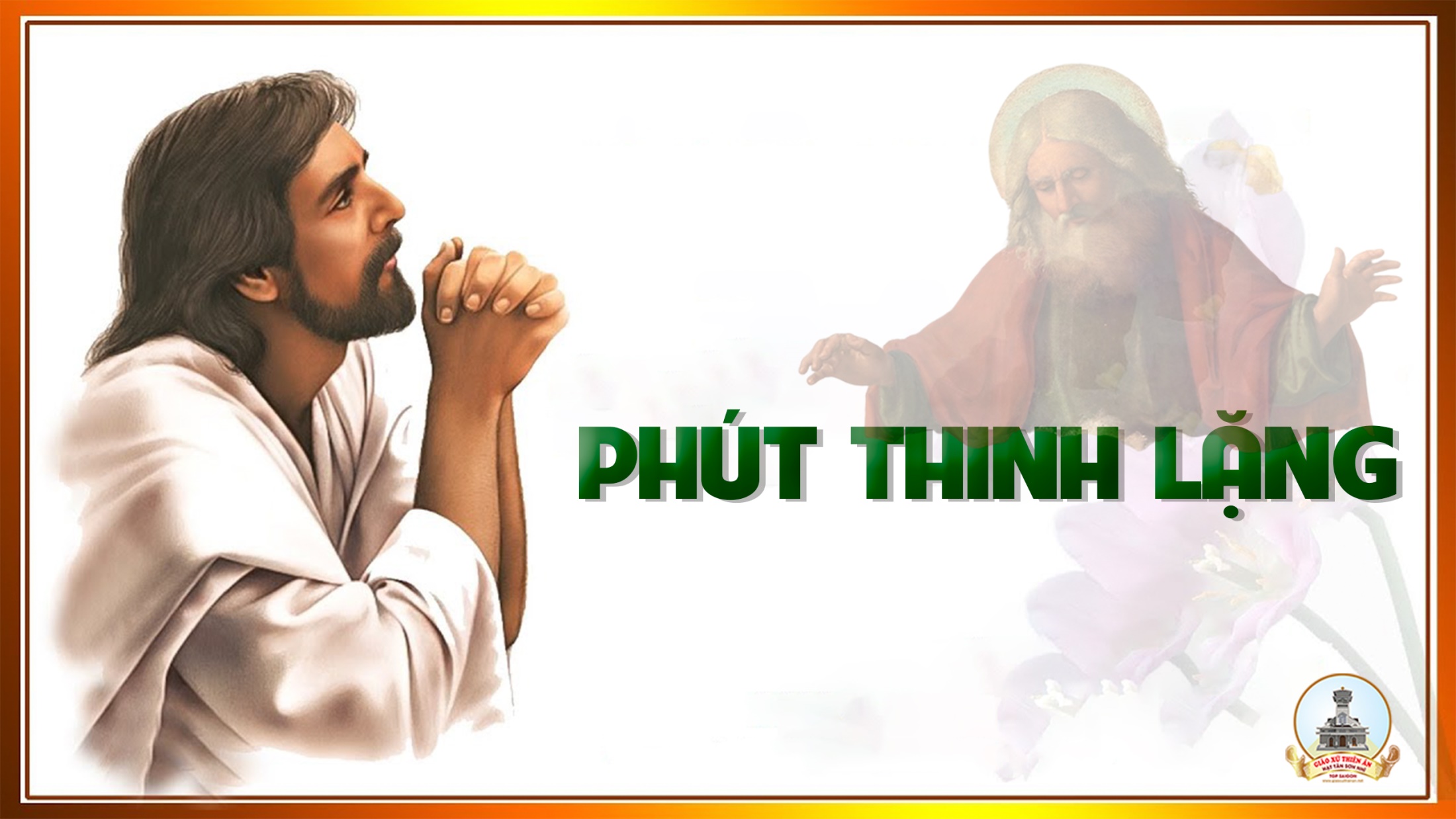 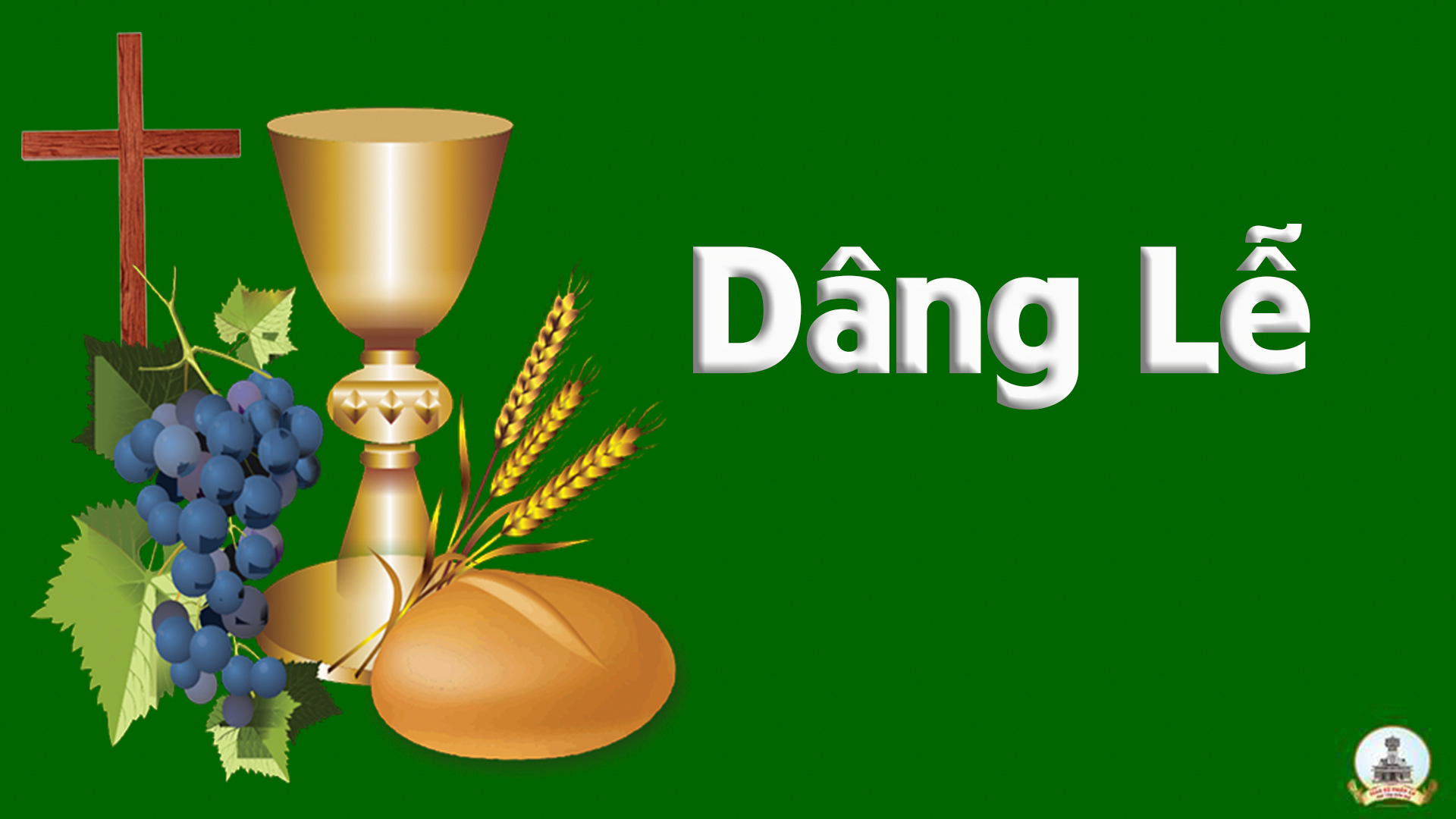 Thiếu Nhi Dâng ChúaGiang Tâm
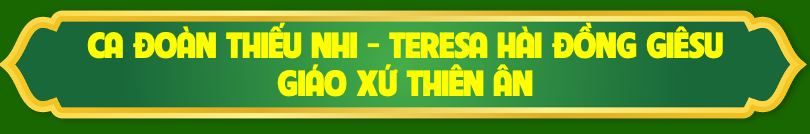 Tk1: Xin dâng Chúa tấm bánh này, xin dâng Chúa chén rượu này, là lòng thảo hiếu kính yêu của đoàn con dâng lên.
Đk: Chúc tụng Chúa! Chúc tụng Chúa là Chúa tể càn khôn. Chúc tụng Chúa! Chúc tụng Chúa chúc tụng Chúa đến muôn đời.
Tk2: Xin dâng Chúa đoá hoa này, xin dâng Chúa ánh nến này, là lòng cậy trông mến tin của đoàn con dâng lên.
Đk: Chúc tụng Chúa! Chúc tụng Chúa là Chúa tể càn khôn. Chúc tụng Chúa! Chúc tụng Chúa chúc tụng Chúa đến muôn đời.
Tk3: Xin dâng Chúa trái tim con, xin dâng Chúa trí khôn con, và cả hồn xác chúng con, như của lễ dâng lên.
Đk: Chúc tụng Chúa! Chúc tụng Chúa là Chúa tể càn khôn. Chúc tụng Chúa! Chúc tụng Chúa chúc tụng Chúa đến muôn đời.
Tk4: Xin dâng Chúa cả gia đình, xin dâng Chúa cả họ hàng, và bạn bè con mến thương, xin Ngài ban muôn ơn.
Đk: Chúc tụng Chúa! chúc tụng Chúa là Chúa tể càn khôn. Chúc tụng Chúa! chúc tụng Chúa chúc tụng Chúa đến muôn đời.
Tk5: Xin dâng Chúa những hy sinh, xin dâng Chúa những tâm tình nguyện được tuổi thơ trắng trong, như Hài Đồng Giêsu.
Đk: Chúc tụng Chúa! chúc tụng Chúa là Chúa tể càn khôn. Chúc tụng Chúa! chúc tụng Chúa chúc tụng Chúa đến muôn đời.
Thánh Thánh Thánh
Thánh! Thánh! Thánh! Chúa là Thiên Chúa các đạo binh. Trời đất đầy vinh quang Chúa. Hoan hô Chúa trên các tầng trời.
** Hoan hô Chúa trên các tầng trời. Chúc tụng Đấng ngự đến nhân danh Chúa. Hoan hô Chúa trên các tầng trời, hoan hô Chúa trên các tầng trời.
Lạy Chiên Thiên Chúa
Lạy Chiên Thiên Chúa, Đấng xoá tội trần gian, xin thương xót chúng con. Lạy Chiên Thiên Chúa, Đấng xoá tội trần gian,
** xin thương xót, xin thương xót chúng con. Lạy Chiên Thiên Chúa, Đấng xoá tội trần gian, xin ban bình an cho chúng con.
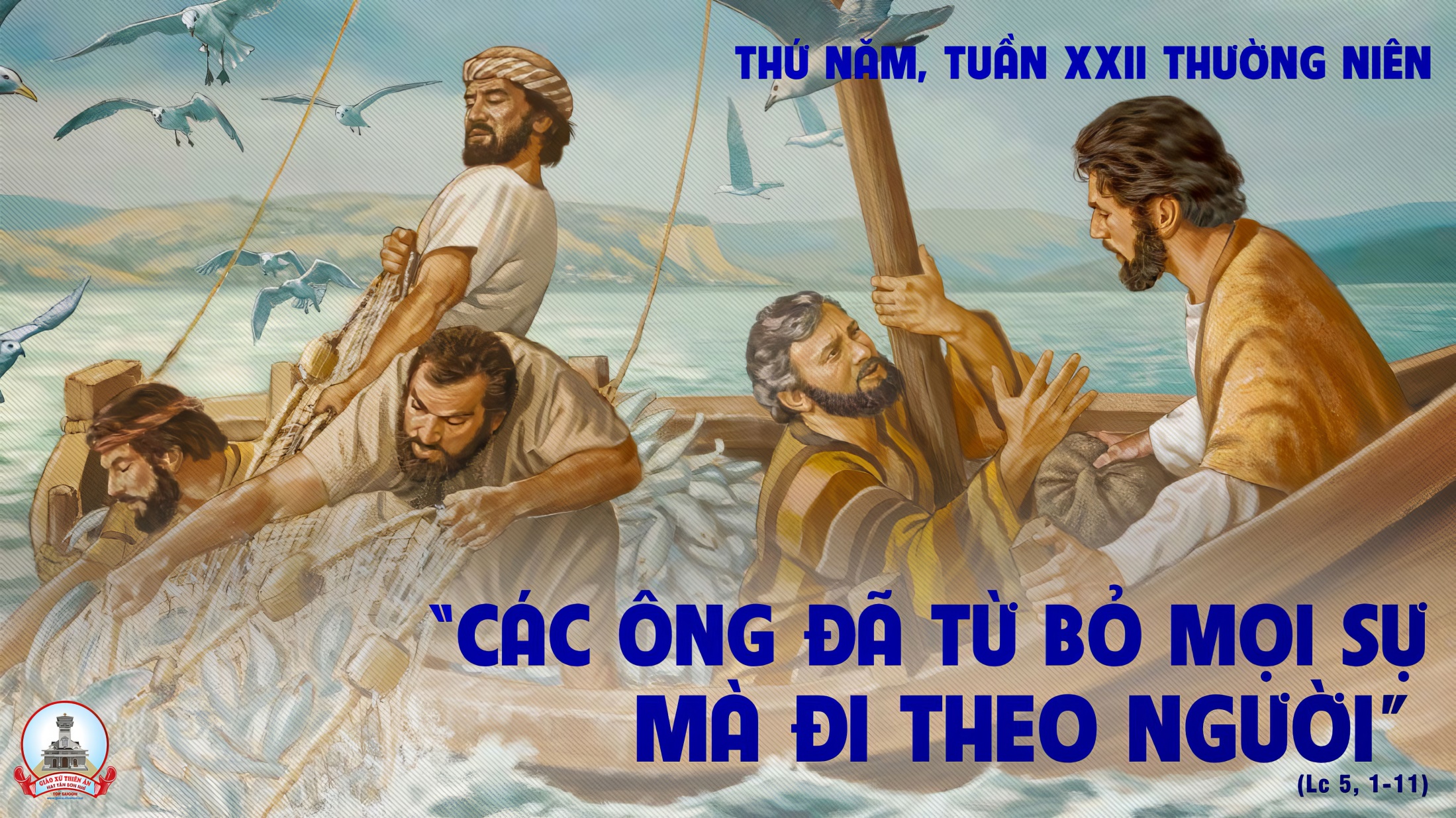 Hiệp Lễ: 
Chứng Nhân Tình Yêu
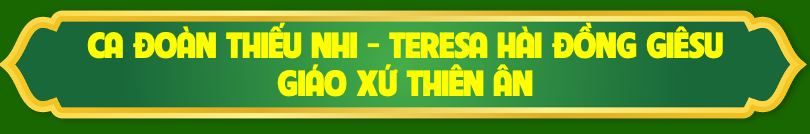 Tk1: Khi con nghe tiếng kêu mời, gọi con đi gieo niềm tin mới. Con nay như thấy ngỡ ngàng vì Chúa đã đoái thương chọn con.
*** Rồi một ngày Thánh Thần Chúa đã đến thánh hiến con cho Ngài, sai con đi khắp mọi nơi rắc gieo tin vui cho muôn người.
Đk: Này đây Chúa ơi con hiến dâng cho Ngài, niềm tin tâm tư cùng trái tim nồng cháy. Từ đây hăng say theo bước chân của Ngài, trung kiên làm chứng nhân nước trời, thắp lên hạnh phúc cho muôn người.
Tk2: Con say sưa với tháng ngày, tình yêu cho con nguồn sức sống. Con hân hoan bước trên đường hồng phúc bát ngát xanh đồi nương.
*** Để tìm lại những tình thương quá khứ héo úa trong muôn lòng. Cho quên đi những sầu vương Chúa ơi xin thương ai đoạn trường.
Đk: Này đây Chúa ơi con hiến dâng cho Ngài, niềm tin tâm tư cùng trái tim nồng cháy. Từ đây hăng say theo bước chân của Ngài, trung kiên làm chứng nhân nước trời, thắp lên hạnh phúc cho muôn người.
Tk3: Trong tâm tư biết bao người ngày đêm cô đơn buồn không nói. Nhưng đâu ai đến với họ để hát tiếng hát trong niềm vui,
*** Vì nhiều người vẫn nghèo đói, thế giới thiếu vắng bao nụ cười, xin cho nhau những tình thương sớm mai cơn mê đã tan rồi.
Đk: Này đây Chúa ơi con hiến dâng cho Ngài, niềm tin tâm tư cùng trái tim nồng cháy. Từ đây hăng say theo bước chân của Ngài, trung kiên làm chứng nhân nước trời, thắp lên hạnh phúc cho muôn người.
Tk4: Xin cho con suốt một đời, tình yêu cho đi là lẽ sống. Xin cho con biết trung thành hoàn tất những bước chân đẹp xinh.
*** Nguyện một đời con tìm đến, đến với hết những ai chân tình, để tình người mãi còn xanh ngát hương như hoa xuân trên cành.
Đk: Này đây Chúa ơi con hiến dâng cho Ngài, niềm tin tâm tư cùng trái tim nồng cháy. Từ đây hăng say theo bước chân của Ngài, trung kiên làm chứng nhân nước trời, thắp lên hạnh phúc cho muôn người.
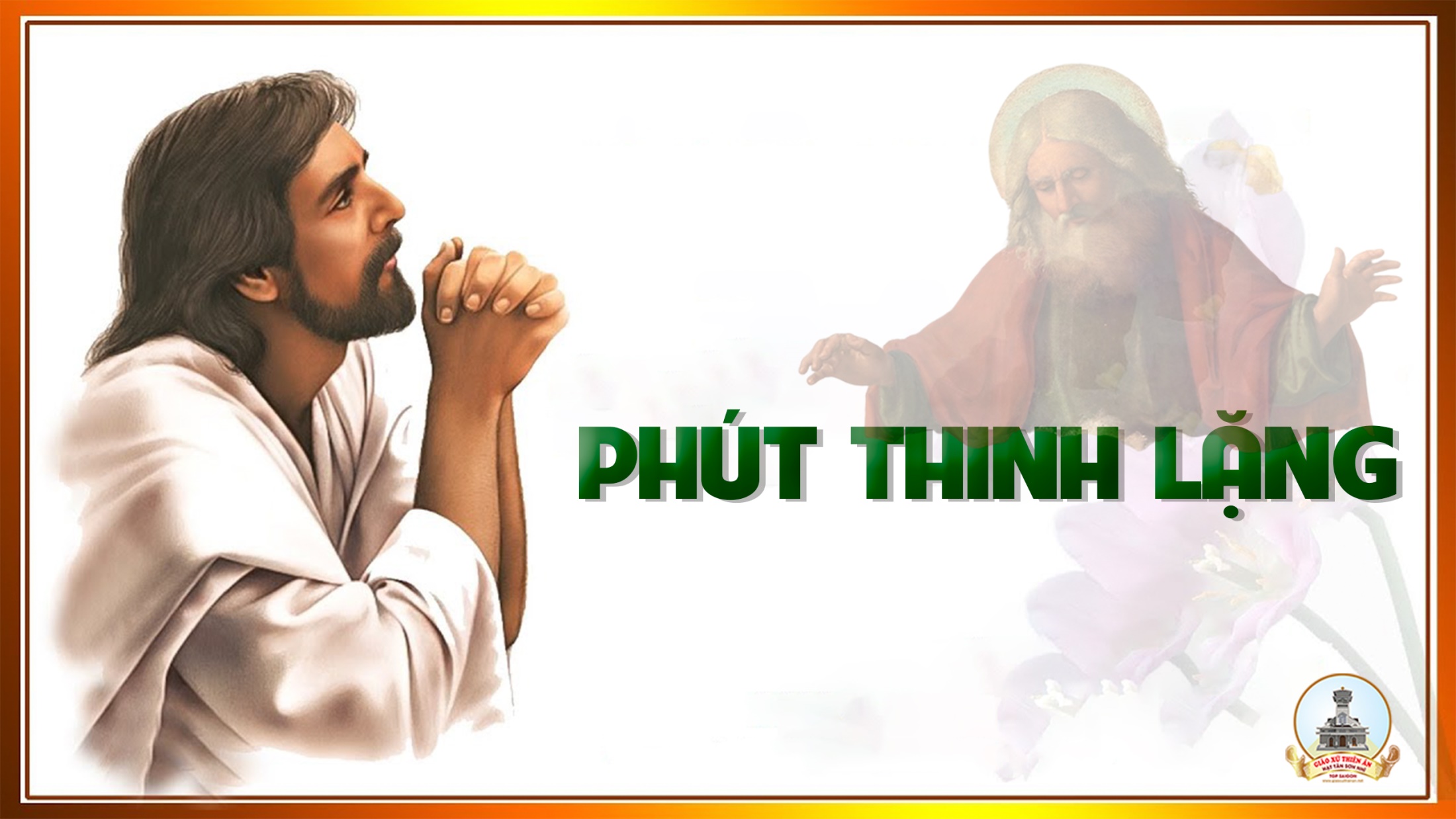 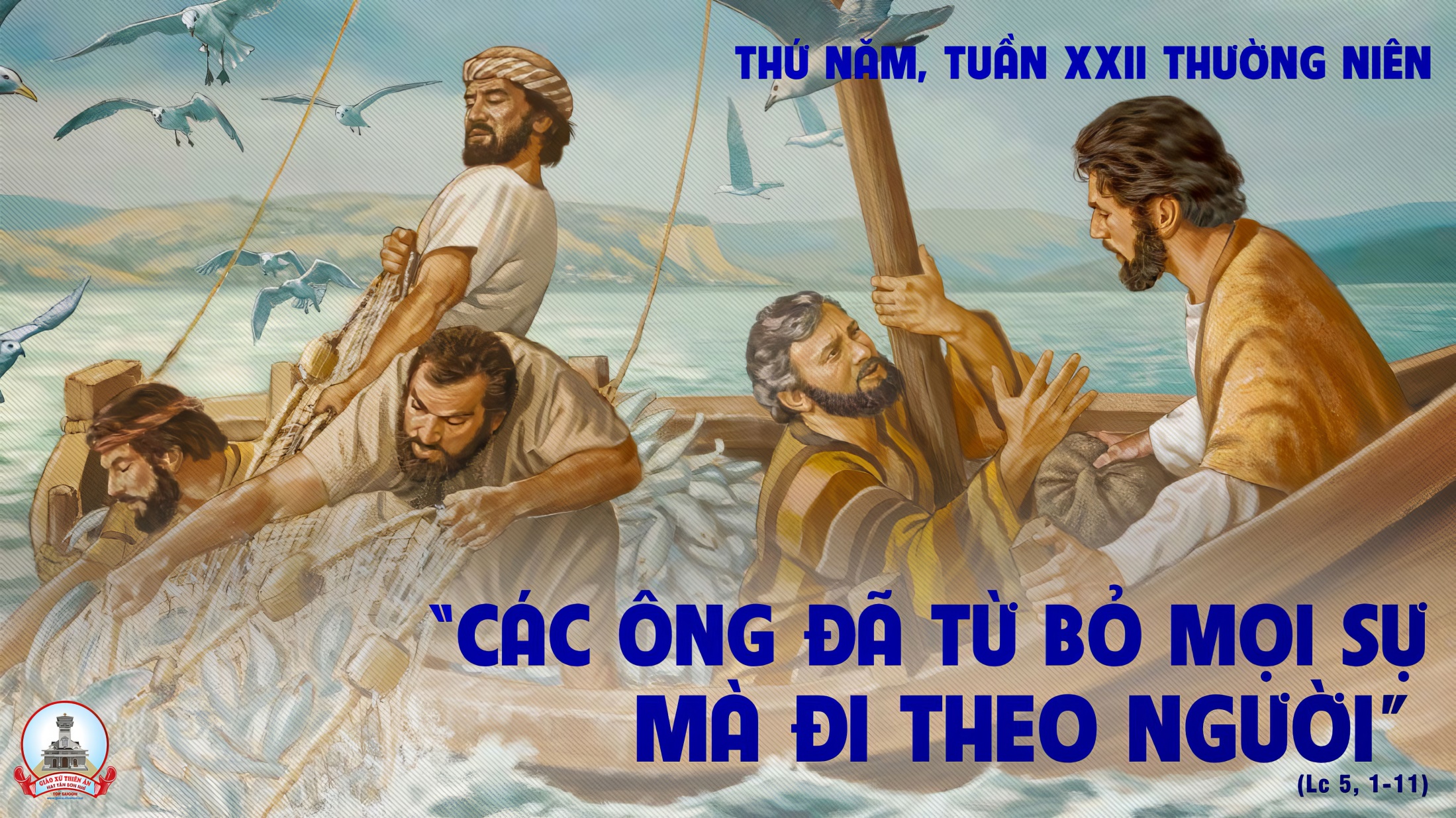 Ca kết lễ
ĐEM TIN MỪNG
Martino
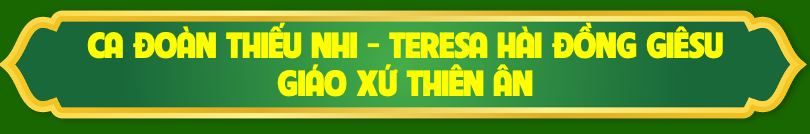 Đk: Chúng ta cùng đem Tin Mừng đi khắp đó đây. Loan tin loan tin Chúa Trời yêu thương loài người.
Tk1: Này muôn nước hỡi hãy ca khen Người. Này ngàn dân ơi hãy tung hô Người.
Đk: Chúng ta cùng đem Tin Mừng đi khắp đó đây. Loan tin loan tin Chúa Trời yêu thương loài người.
Tk2: Lòng Người trung tín vẫn luôn vững bền. Tình Người thương ta đến muôn muôn đời.
Đk: Chúng ta cùng đem Tin Mừng đi khắp đó đây. Loan tin loan tin Chúa Trời yêu thương loài người.
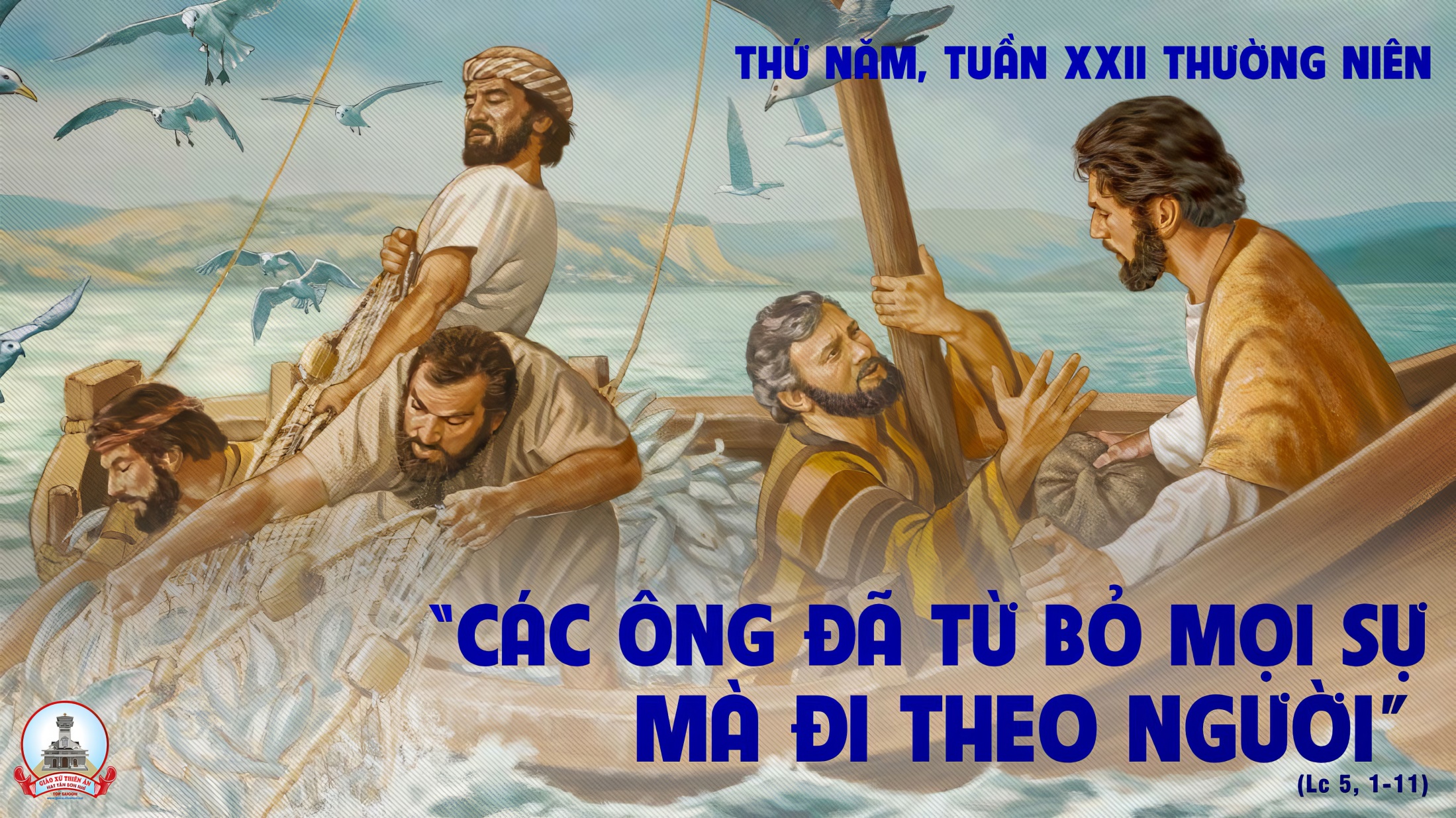